兩個直角的四邊形對角線
如圖，四邊形 ABCD 中，A = 60o，B = D = 90o，                 ，BC = 2，則 BD 長度為何? (A)            (B)            (C)            (D)                                                                                              【107 特招(台南區)】
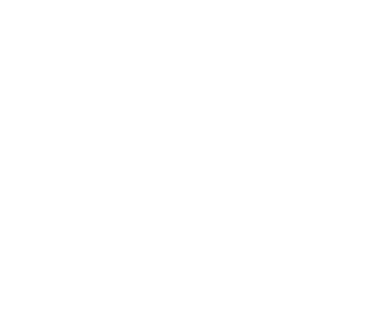 求弦長：弦心距
對角互補：圓內接四邊形
B
B
ˇ
ˇ
A
A
C
C
ˇ
ˇ
直角三角形的外心：斜邊中點
ˇ
ˇ
D
D
B
學生練習
A
C
如圖，A = 150o，B = D = 90o，AB = 2，BC = 6，則 BD = ?(A) 8   (B)              (C) 4    (D)
解答： (D)
D
[Speaker Notes: [讀題]
來看 107 年特招考題，如圖，四邊形 ABCD 中，這個四邊形，
角 A = 60 度，標上去，60 度。
角 B = 角 D = 90 度，這兩個角，題目圖形已經有標示了。
AB = 4根號2，寫在圖上，
BC = 2，這一段是 2，
則 BD 的長度為何呢?
要求的是這一段<動>。

[看到對角互補、想到圓內接四邊形]
目前看起來，似乎沒什麼辦法求 BD 的長度。
回頭看看條件，能不能聯想出什麼線索，
看到角 B 和角 D 都是 90 度，他們相加 = 180 度，也就是互補，
看到對角互補的四邊形，就聯想到<動> 他是圓內接四邊形
也就是四個頂點都會在圓上，將這個圓先大概畫出來，
這時就會看到想求的 BD 就是這圓上的一條弦。

[求弦長，聯想弦心距]
想求弦長，同學想到了什麼呢?
弦心距<動>。
想利用弦心距，要先確認圓心在哪裡，
因為上下各一個直角，
老師想到<動>直角三角形的外心在斜邊中點，
而 AC <動> 是上下兩個直角三角形共同的斜邊，
這個中點<動>就是它們的外心，也就是這個圓的圓心，
這一段<動>就是弦心距，會垂直且平分弦，假若這一點是 M，
那麼，就連起圓心和 D 點<動>，這時就會想要用這個直角三角形<動> 畢氏定理來求 DM。

[角 A = 60 度是圓周角]
為了要用畢氏定理，需要知道半徑和弦心距的長度。
先看半徑，他是 直徑 AC 的一半，
直徑 AC 可以用上面這個<動> 大的直角三角形 ABC 計算出來。
AC ^2 = 2^2 + (4根號 2)^2  AC = 6，
半徑 等於 3。
弦心距呢? 好像還沒辦法求到。
還有角 A 60 度沒用到，
在這個圓中，角 A 是圓周角，對這一個弧<動>，
所以這個弧是 60 度的兩倍 120 度。
而注意到如果將 圓心和 B 點連起來<動>這裡會產生對這個弧的圓心角，也是 120 度。
又因為這兩條是半徑，
所以這是等腰三角形，底角是 30 度。

[特殊角直角三角形邊長比]
這時看到了 30 – 60 – 90 度的直角三角形，
就會聯想到 1 比 根號 3 比 2。
那麼就可以 用比的 3 ：DM 就是 2 比 根號 3
內項乘積 = 外項乘積，
2 DM = 3 根號 3 就是想求的 BD ，答案選 B。

[重點整理]
這一題對同學而言無疑是個很難的題目，需要大量的聯想去尋找線索  ，
我們來整理一下剛剛怎麼想的。
首先，看到對角互補的四邊形，想到圓內接四邊形(1)，就是有一個圓同時通過四個頂點，畫出來<動>。
就將想求的對角線變成了圓內的弦，想求弦長就會想到弦心距(2)
想要利用弦心距，就要將圓心找到，而看到了直角，想到直角三角形的外心是斜邊<動>中點(3)，這樣就有<動>圓心、<動>半徑、弦心距，準備利用這個<動>畢氏定理來求 DM 的長度
接著，利用圓周角 60 度，會知道這個弧<動>以及圓心角<動>都是 120 度，就得到這其實是 30 – 60 – 90 的直角三角形，就要想到用 1 比 根號 3 比 2 (4) 這個比例就可算出 DM 了。

學生練習老師只有改數字，讓同學練習想想看囉~]